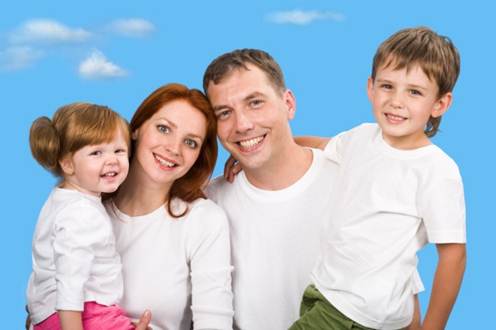 Развитие общения ребенка     со взрослыми
Развитие общения дошкольников       со взрослыми
ПЛАН:
1.Этапы развития общения дошкольника со взрослыми (М.И. Лисина).
2. Эмоциональное общение и взаимодействие ребенка со взрослыми в младенческий период.
3. Особенности общения со взрослыми детей раннего возраста.
4. Развитие общения со взрослыми у детей в разные периоды дошкольного возраста.
5. Развитие произвольности социального поведения дошкольников в общении со взрослыми.
 литература: Г.А. Урунтаева Дошкольная психология, с. 98-106
Л.А. Венгер, В.С. Мухина Психология, гл. 11,1; гл.12,1
Роль общения со взрослыми
С возрастом значение общения со взрослым становится все сложнее и глубже:
Взрослый – источник                        разнообразных впечатлений;
Взрослый – обогащает опыт                  ребенка;
Взрослый – прямо ставит перед                         ребенком задачу овладеть какими-                    то новыми знаниями, умениями, способностями.
Взрослый – является для ребенка           образцом для подражания  его действиям и поступкам.
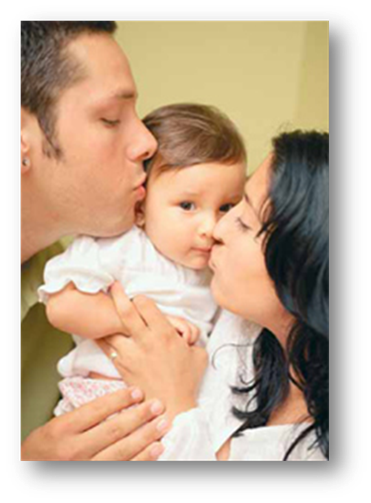 Форма общения - это
коммуникативная деятельность на определённом этапе ее развития, характеризуемая:
 временем ее возникновения;
местом, которое она занимает в жизни ребенка;
 главным содержанием потребности, которая удовлетворяется детьми в ходе общения;
 ведущими мотивами, побуждающими малыша к общению со взрослыми;
 основными средствами общения, с помощью которых осуществляется коммуникация с другими людьми.
Развитие форм общения в детском возрасте (М.И. Лисина)
Ситуативно-личностная (первое полугодие жизни; комплекс оживления)
Ситуативно-деловая (от 6 мес. До 3-х лет;
     предметные игры со взрослыми)
Внеситуативно-познавательная (от 3х до 5 лет; развитие общей познавательной активности; «почемучки»)
Внеситуативно-личностная (от 5 до 7 лет;
     стремление к взаимопониманию с людьми)
1-я форма общения - ситуативно-личностная
Она считается сложившейся, если малыш смотрит в глаза взрослого, отвечает улыбкой на его улыбку, стремится  продлить эмоциональный контакт со взрослым.
Содержание потребности в общении – стремление к доброжелательному вниманию.
Мотив общения – личный.
Средства общения – экспрессивно-мимические, которые младенец интенсивно осваивает в течение 4-6 недель.
В этом возрасте общение является
 ведущей деятельностью. Оно 
обусловливает адаптацию малыша 
к обстоятельствам его жизни и 
выживание.
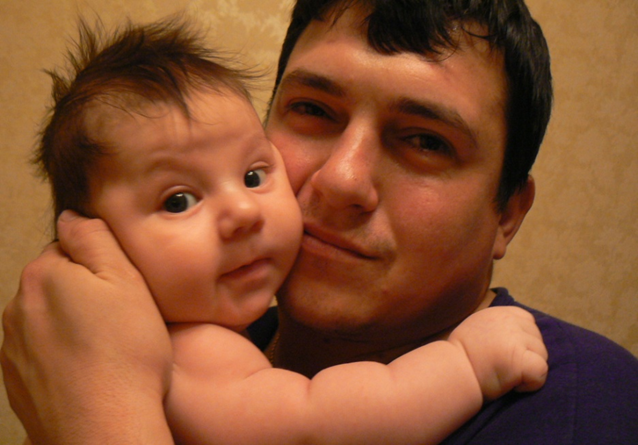 Предпосылки общения со взрослым
Период новорожденности – это подготовительный этап к общению со взрослым (ребенок учится выделять взр. В первые 2 недели -       не реагирует на взрослого. Только в положении «под грудью» появляется сосредоточение. При длит-ном ласковом разговоре и поглаживании он замирает и напрягается.  Ребенок ни одной своей потребности не может удовлетворить самостоятельно: его кормят, купают, одевают, перемещают в пространстве. 
Взрослый удовлетворяет и растущую потребность во впечатлениях:  от него исходят основные осязательные и слуховые впечатления, ощущения пространства, возможность видеть новые предметы, трогать их, а затем и схватывать.  
Взрослый - инициатор общения с реб. Такая беспомощность, полная зави-симость от взрослого  составляют специфику  социальной ситуации развития    младенца.
Уже к концу 2-го мес. ребенок улыбается в ответ  на
 обращенные к нему ласковые слова и улыбку  взрослого. 
Постепенно вырабатывается особая эмоционально-двига-
тельная реакция, обращенная ко взрослому, которая  наз.
 комплекс  оживления
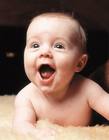 Эмоциональное общение со взрослым
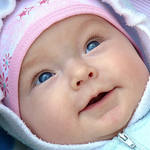 Потребность в общении  у ребенка
 появляется рано, примерно в 1 месяц, 
 после кризиса новорожденности 
 (по некоторым данным, в 2 месяца).
Комплекс оживления при появлении взрослого показывает возникновение потребности в общении, которая должна как можно более полно удовлетворяться. Непосредственно-эмоциональное общение со взрослым создает у ребенка радостное настроение и повышает его активность, что становится необходимой основой для развития его движе-ний, восприятия, мышления, речи.
Ситуативно-личностная форма общения
Начало «комплекса оживления» – привлечение любого взрослого, конец – появление избирательного общения.  
Так, уже в 3 месяца ребенок выделяет свою мать из окружения.
 К 4-5 месяцам ребенок начинает различать своих-чужих, знакомому взрослому радуется, улыбается, лепечет, незнакомый человек может вызвать отрицательные эмоции и даже сильный испуг.
  Примерно до 5 мес. «К.О.»  развивается и сохраняется  как целое, а к 6 месяцам отмирает как единая комплексная реакция, но его компоненты трансформируются:
      улыбка – в мимику,
      гуление – в речь,
      двигательное оживление – в хватание,
      ползание, ходьбу.
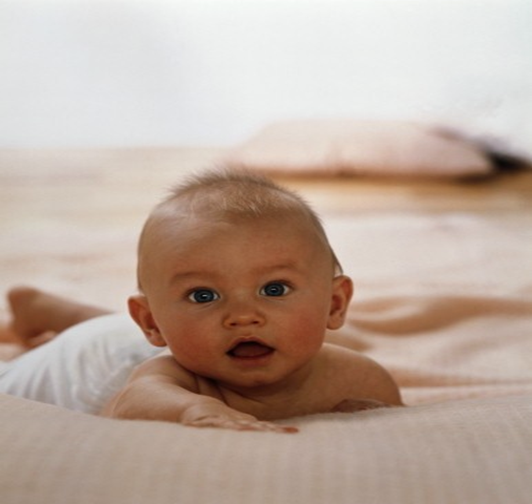 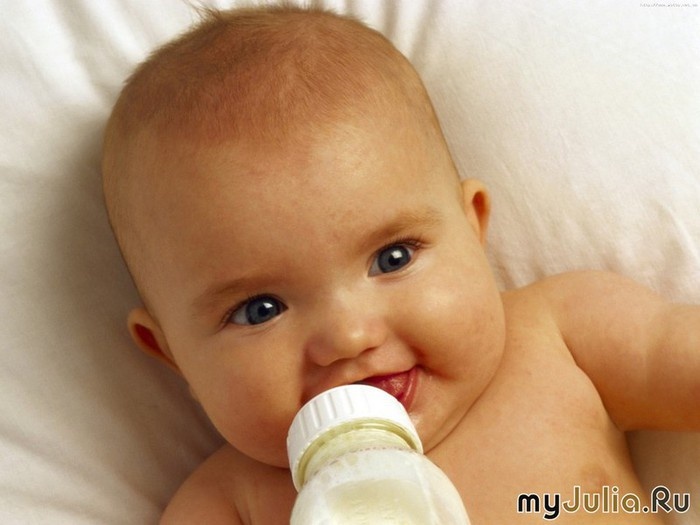 Ребенок сосредотачивает взгляд на лице взрослого, улыбается ему,  оживленно двигает ножками и ручками, издает звуки. Это все есть  проявление потребности общения - первой социальной потребности ребенка.
Эмоциональное общение со взрослым
Совместная деятельность формирует положительные привычки и умения правильно себя вести. Взрослый помогает этому, оценивая со стороны поведение ребенка - поощряя  улыбкой, хмуря брови, грозя пальцем, если малыш поступает не так, как следует. Большое значение в такой деятельности имеет способность ребенка подражать действиям взрослого.
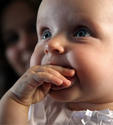 Она открывает величайшие возможности обучения - в 7-9 месяцев ребенок внимательно следит за движениями и речью взрослого, пытается воспроизвести их (чаще всего не сразу, а спустя некоторое время).
Эмоциональное общение со взрослым
- жизненно необходимо малышу. Оно также сильно влияет  на настроение и развитие.
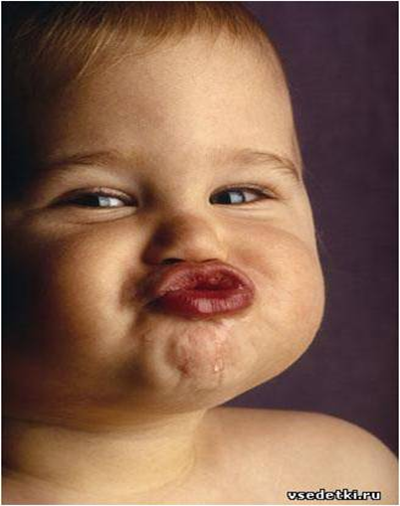 При правильных методах воспитания, общение постепенно перетекает в совместную деятельность взрослого 
и ребенка - взрослый вводит ребенка
 в предметный мир, наглядно показы-
вает способы действия с предметом, помогает выполнить желаемое действие, направляя движения малыша.
2-я форма - ситуативно-деловое общение
Начинается с 6 мес. и сохраняется до 3-х лет. Разворачивается в процессе совместных  со взрослым манипулятивных  действий и удовлетворяет новую потребность малыша  –   в сотрудничестве. У детей возрастает потребность в соучастии  в действиях взрослых.
На 1-ый план выступают деловые мотивы. А взрослый  для ребенка – эксперт, образец, помощник, участник и организатор совместных действий.
Средства - экспрессивно-мимические дополняются предметными.
Обе формы общения носят ситуативный характер, т.е. приурочены к данному месту и времени.
ситуативно-деловая форма общения
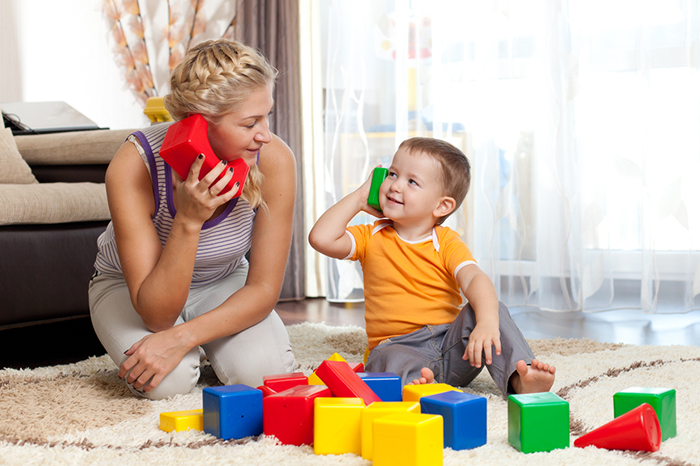 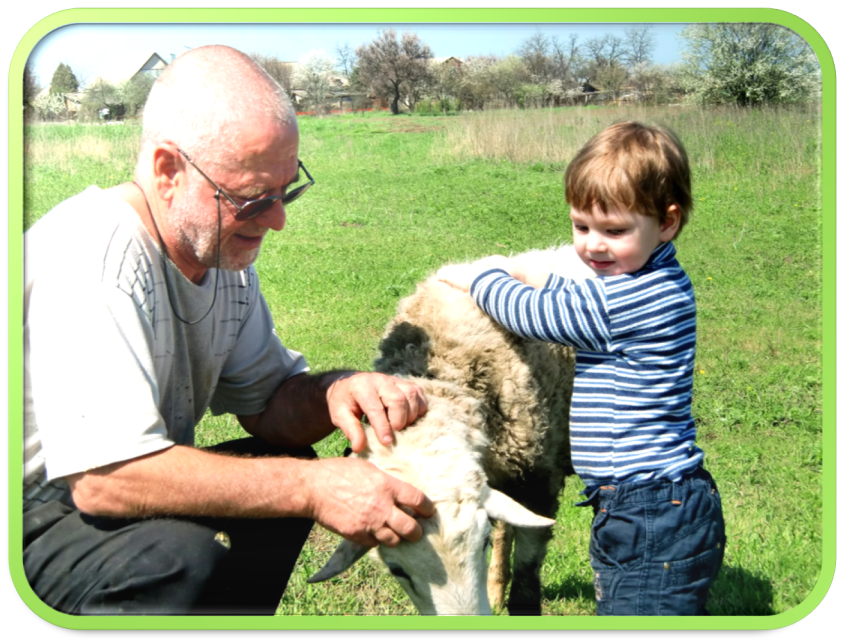 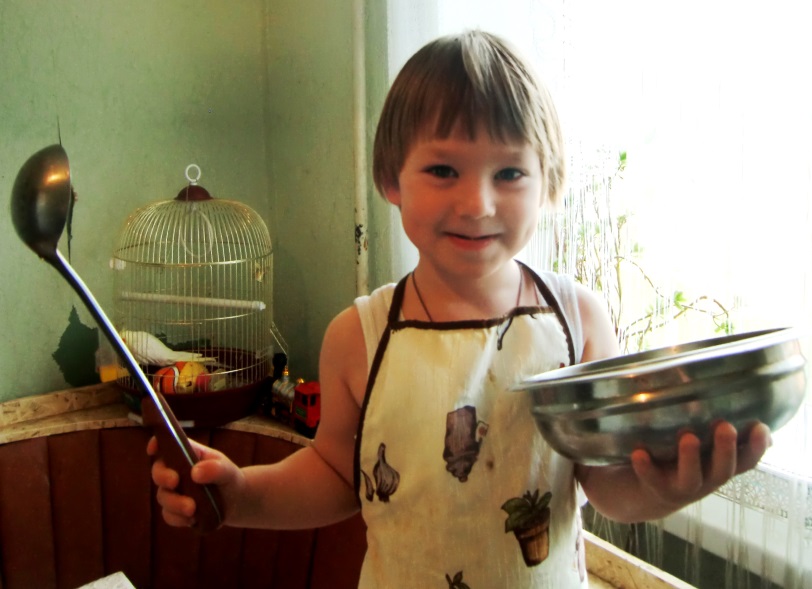 3-я форма - внеситуативно-познавательная
Возникает в младшем дошкольном возрасте (от 3 до 5лет)
Включено в совместную со взрослым деятельность, но уже    не в практическую, а  познавательную.
Развитие любознательности побуждает ребенка ставить           все более сложные вопросы, решить которые он может        только в общении со взрослым.
Ведущим становится познавательный мотив. А взрослый выступает как эрудит, «энциклопедист». 
Сотрудничество приобретает  внеситуативный – теорети-ческий характер.
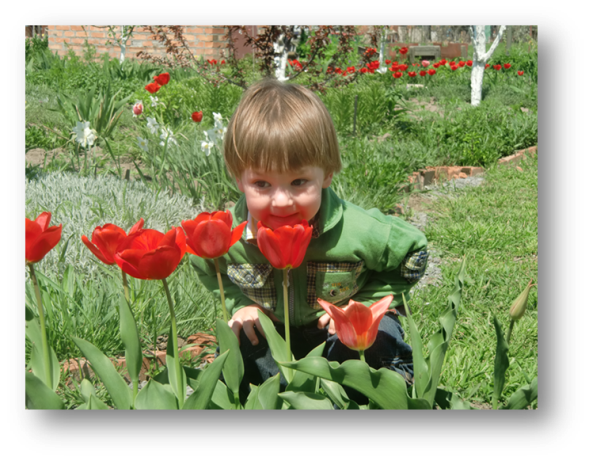 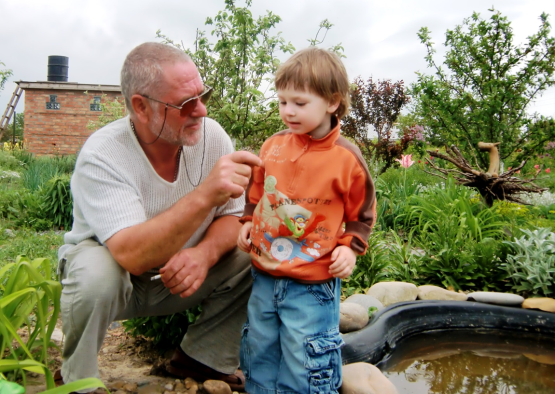 Внеситуативно-познавательное общение
Основным коммуникативным средством  становится речь, которая обеспечивает внеситуативность общения.
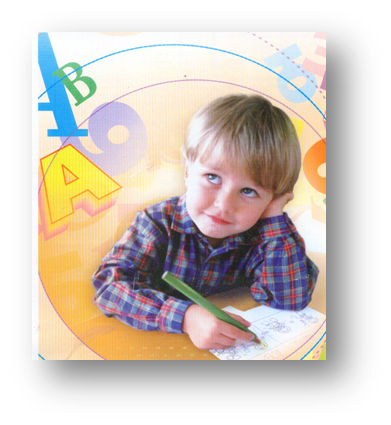 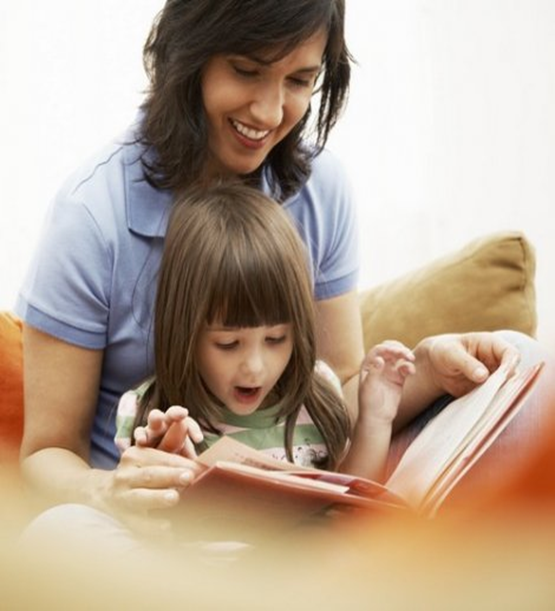 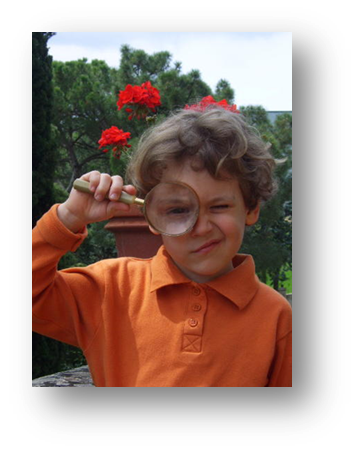 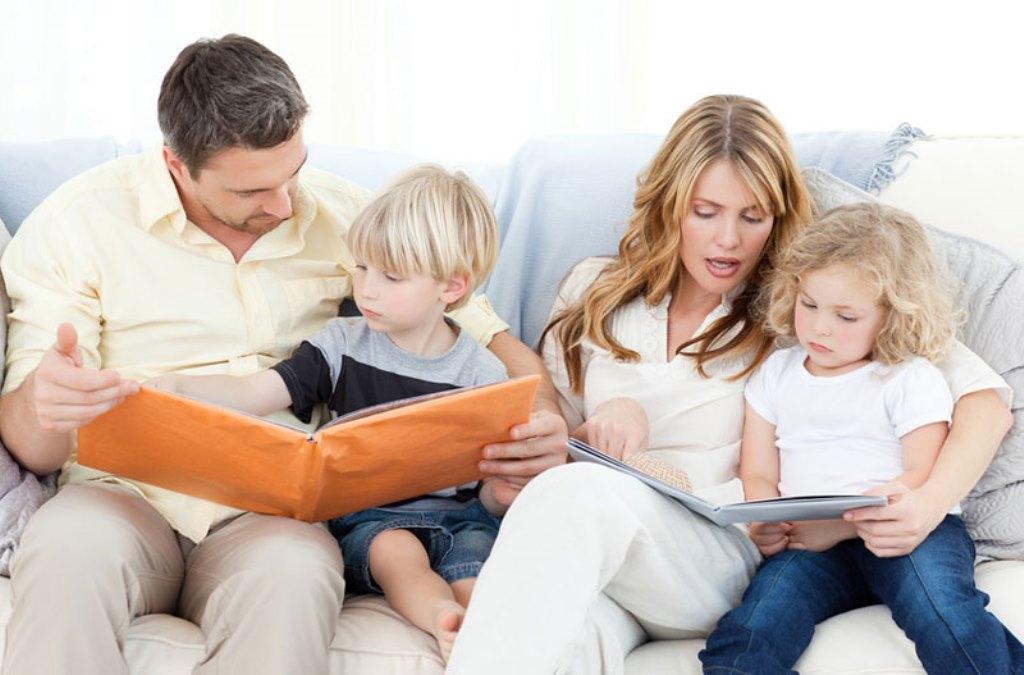 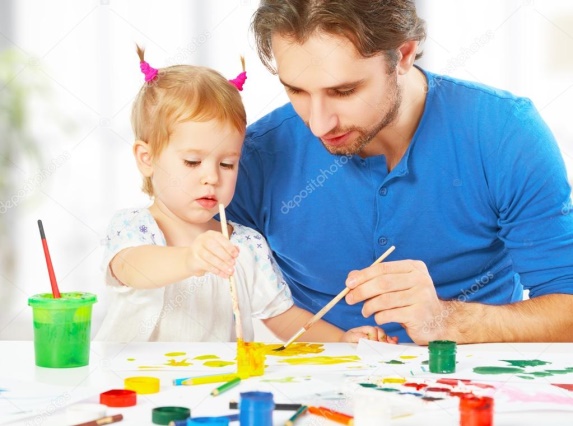 4-я форма - внеситуативно-личностное общение
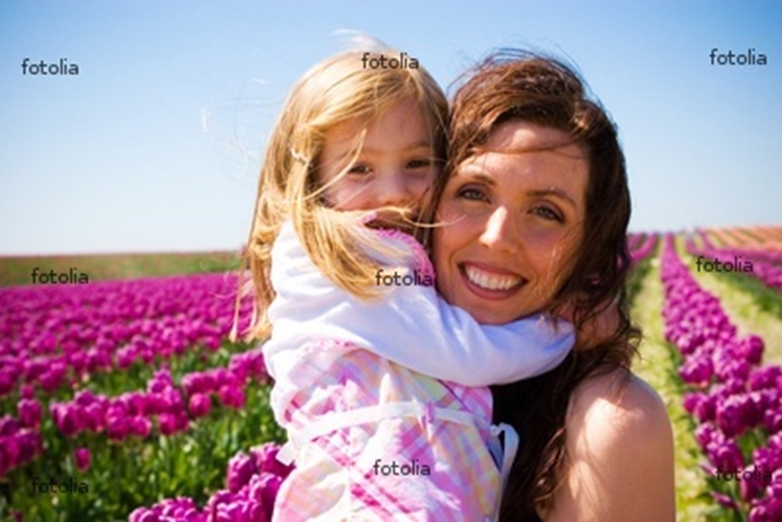 Появляется к концу дошкольного возраста. 
Главным мотивом общения становится личностный.
Ребенок сосредоточен на социальном окружении, на «мире людей», а не предметов. Возникает потребность во взаимопонимании и сопереживании. 
Ребенок постигает смысл взаимоотно-шений между  людьми, усваивает  нравственные нормы и ценности,   правила социального взаимодействия.
Важнейшее значение данной формы О.:
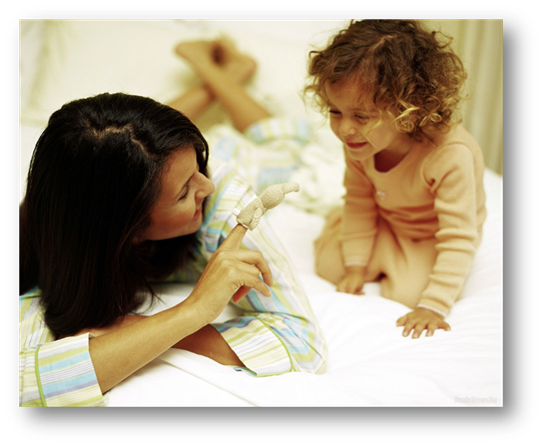 ребенок  узнает о взрослом как об учителе и  усваивает представление о себе как об ученике.
внеситуативно-личностное общение
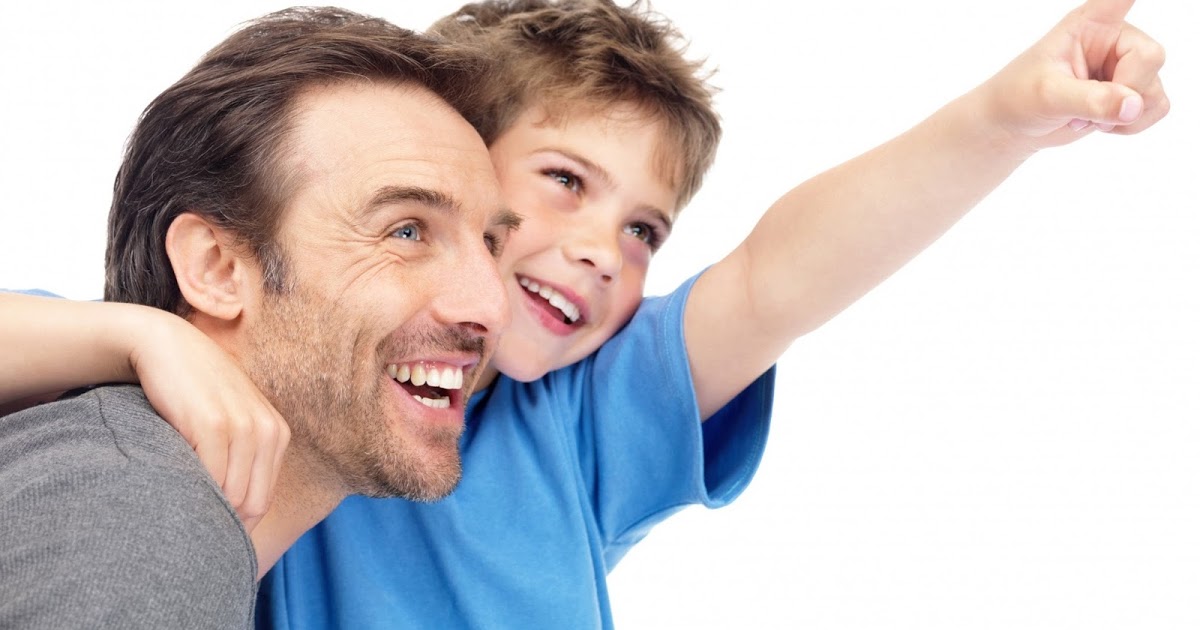 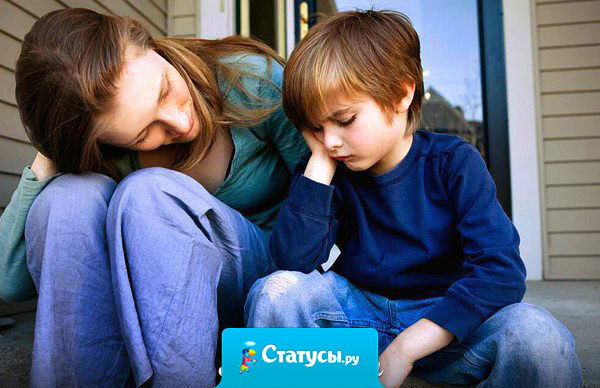 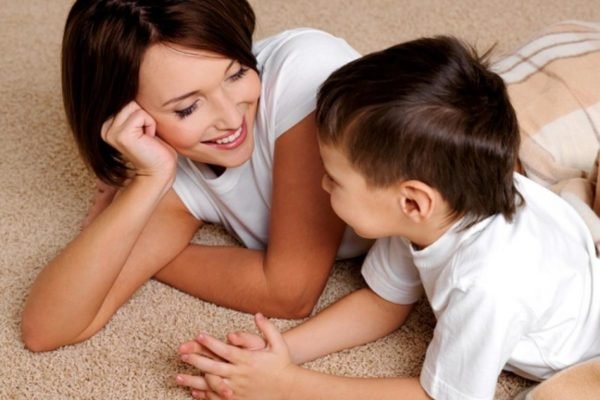 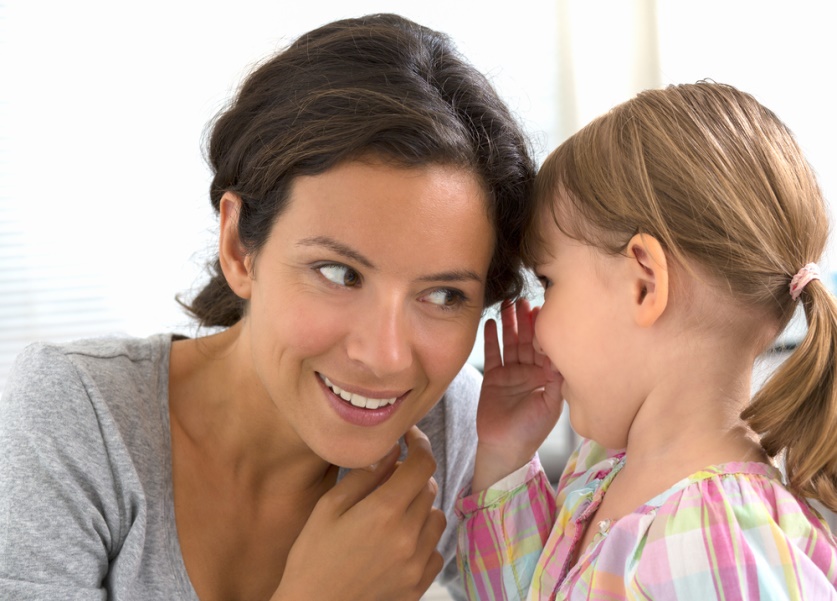 Дефицит общения с близким взрослым
Что же происходит, если потребность в общении не удовлетворяется или удовлетворяется недостаточно? 
    Дети, оказавшиеся в больнице или доме малютки,     отстают в психическом развитии.
    До 9-10 месяцев они:
 сохраняют  бессмысленный, безразличный взгляд, устремленный вверх,
мало двигаются, 
ощупывают свое тело или одежду,
 не стремятся схватить попавшиеся на глаза игрушки.
 Они вялы, апатичны, не испытывают интереса к окружающему.
Дефицит общения с близким взрослым
Речь появится у них очень поздно. Более того, даже при хорошем гигиеническом уходе дети отстают в своем физическом и психическом развитии. Эти тяжелые последствия недостатка общения  в младенчестве получили название  госпитализма.
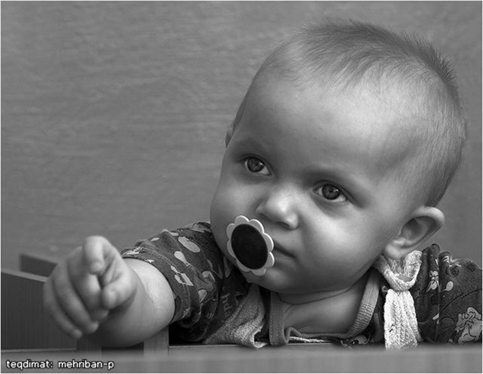 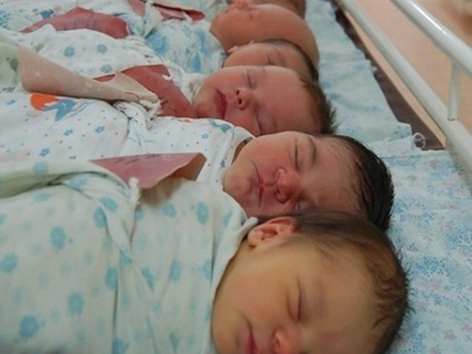 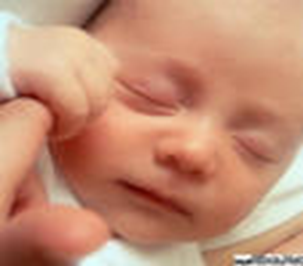 Зависимость ребенка от взрослого
Зависимость ребенка от взрослого приводит к тому, что отношение его к самому себе и к действительности всегда преломляется сквозь призму отношений с другим человеком.
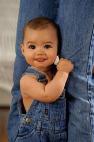 Недостаток любви и внимания со стороны взрослого, негативно отражается на будущей самооценке ребенка, формирует комплекс «недолюбленности».
Зависимость ребенка от взрослого
Но верно и другое, переизбыток внимания и постоянная излишняя опека малыша,  приводят к тому, что в будущем он может стать зависимым от родителей.
 Во взрослой жизни человека это может выражаться в несамосто-ятельности, нежелании или невозможности жить взрослой жизнью, иногда «паразитировании» на жизненных благах родителей.
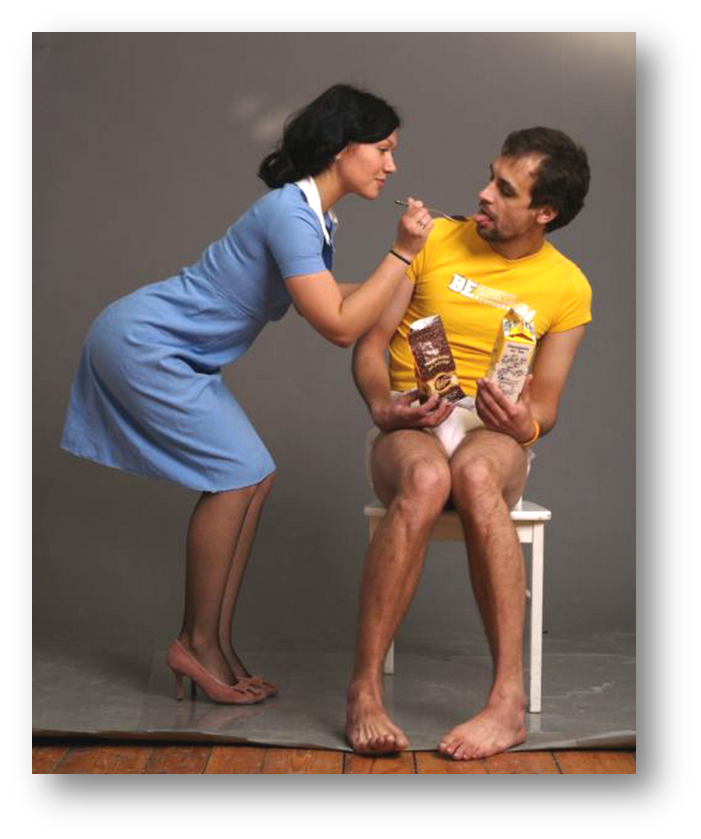 СПАСИБО ЗА ВНИМАНИЕ!
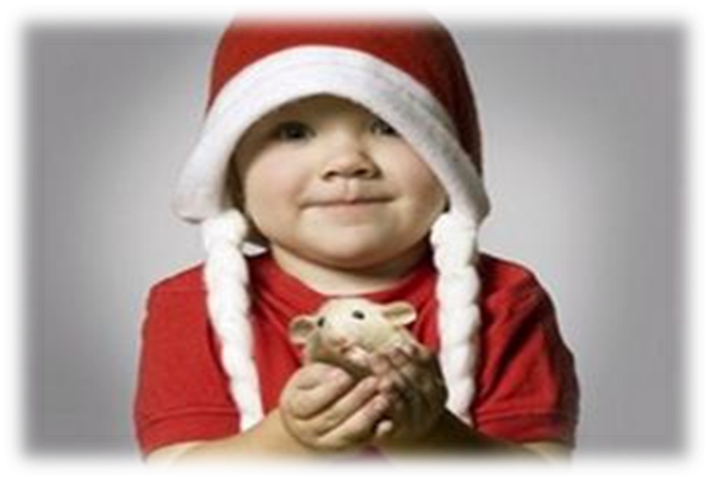